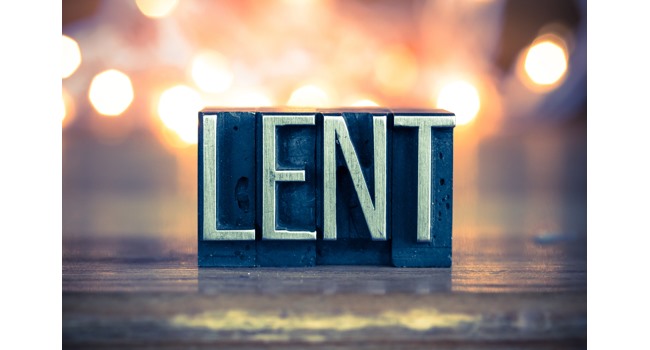 During this COVID-19 pandemic, a real grace of this time has been the use of digital platforms.Facebook, twitter and other digital tools are  the means to access daily mass, the ability to stay connected during a time of social distancing, and the opportunity to enjoy Gospel reflections, question and answer sessions and various forms of prayer.As young Catholics, we need to understand how best to use the new media and how, even in a time of crisis, we can share the Gospel. Search online and find your parish or a local parish to find out how they are adapting to spread the Gospel message. Find a quiet place and watch/participate in mass. Phone an older relative and try and help them over the phone to access these platforms.
This Photo by Unknown Author is licensed under CC BY-NC-ND